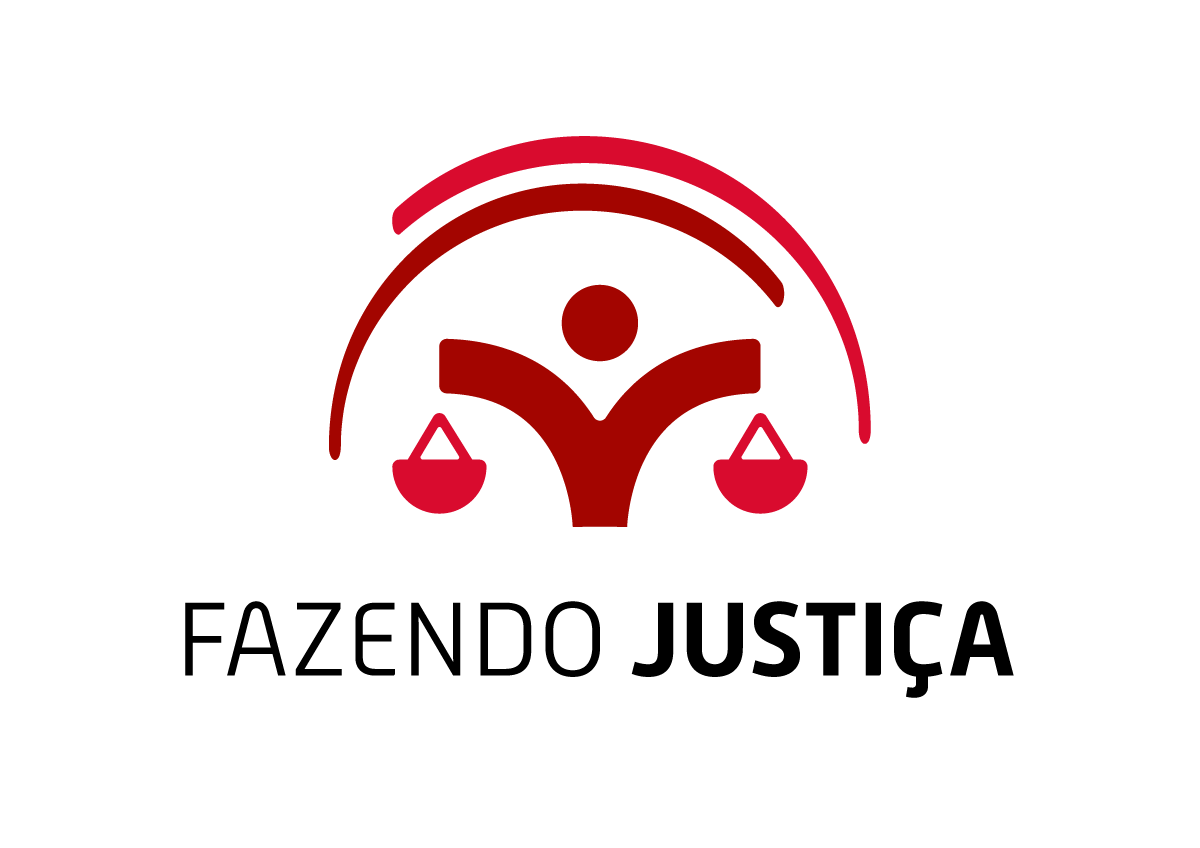 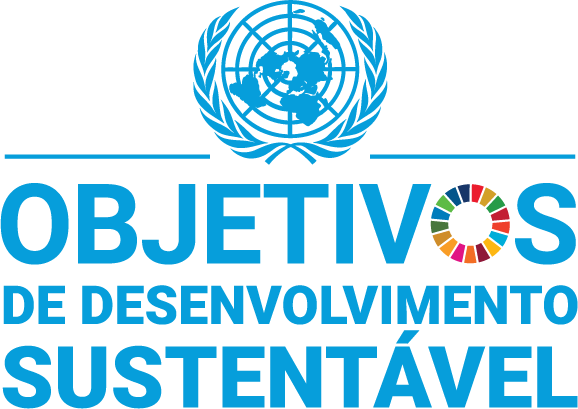 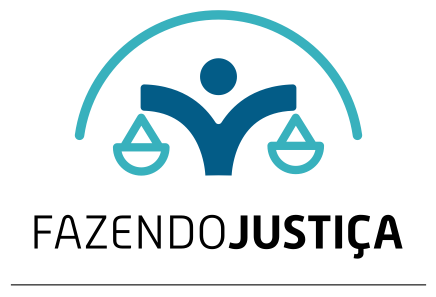 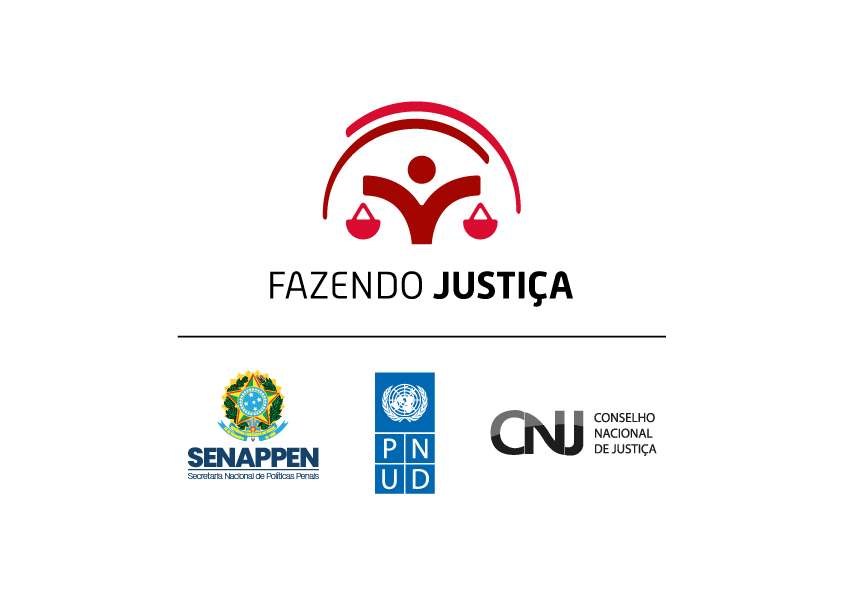 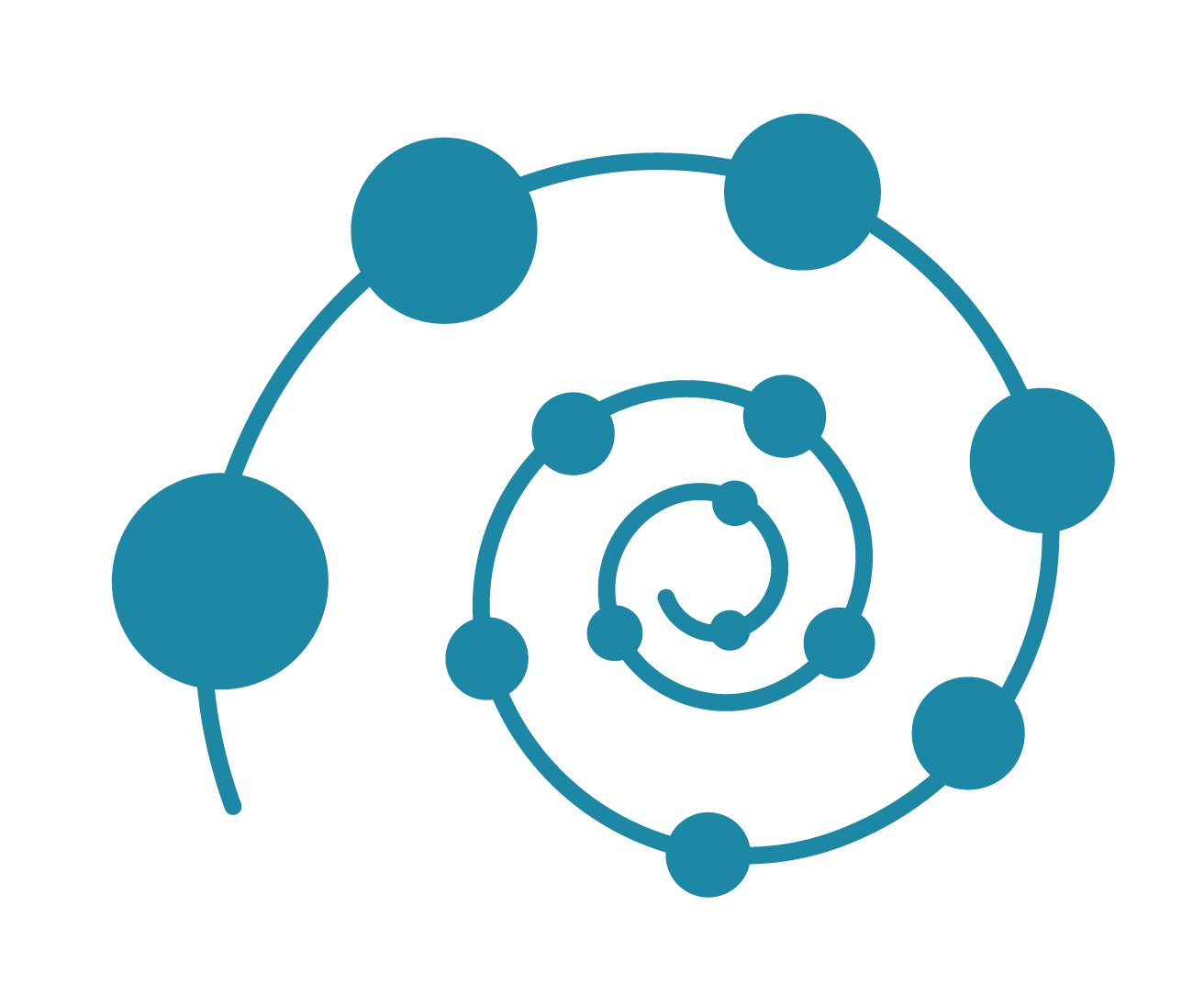 Fomento para uma Política de Atenção às Pessoas Egressas: o Escritório Social
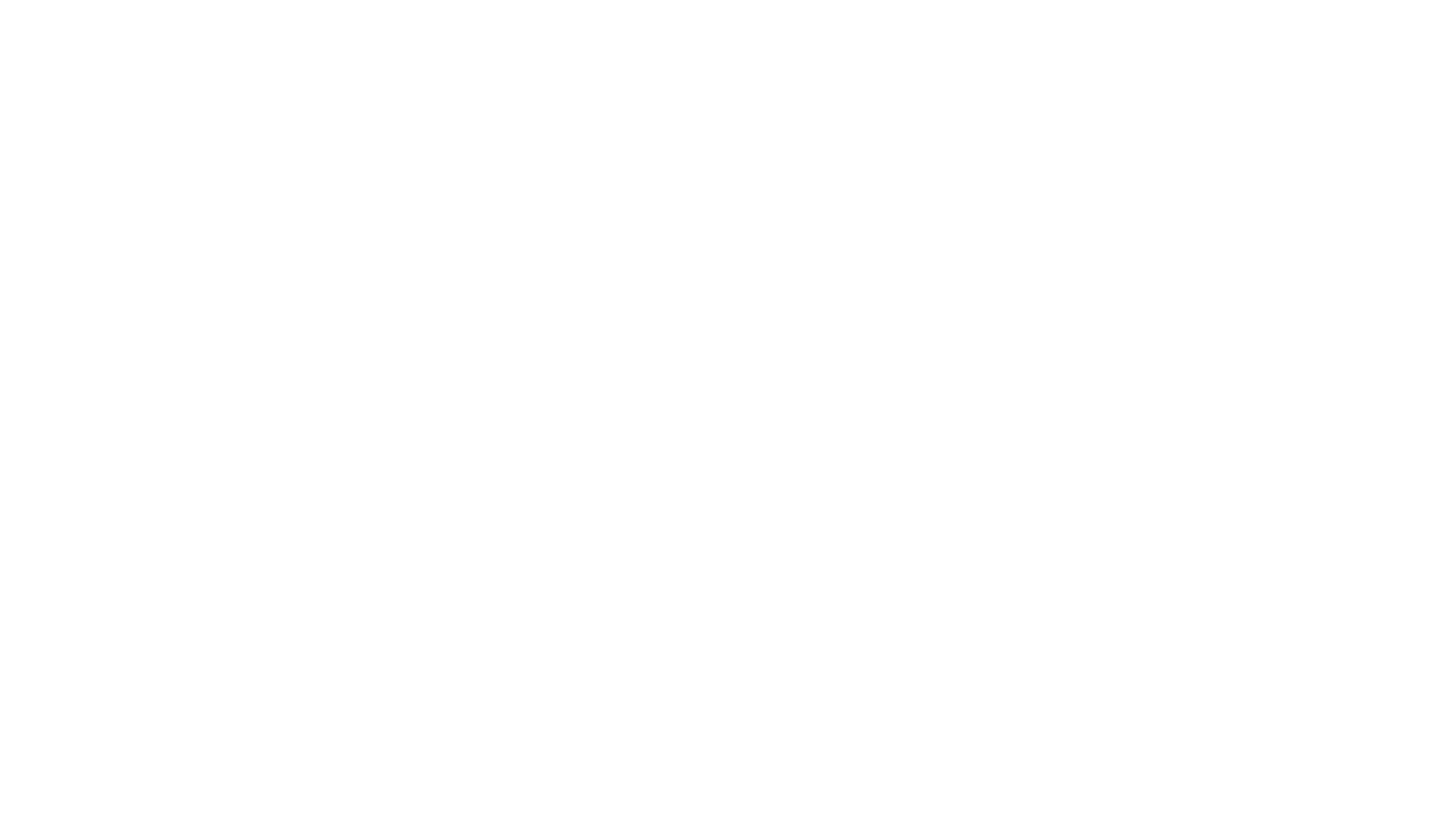 ESCRITÓRIOS SOCIAIS
Implantado no Espírito Santo de forma pioneira, em 20 de abril de 2016, o Escritório Social foi parte do projeto Cidadania nos Presídios, do Conselho Nacional de Justiça (CNJ), ganhando novo impulso a partir do Programa Justiça Presente (2018-2020) e Fazendo Justiça (desde 2020). 

O Escritório Social é um equipamento público de gestão compartilhada entre os Poderes Judiciário e Executivo, responsável por realizar acolhimento e encaminhamentos das pessoas egressas do sistema prisional e seus familiares para as políticas públicas existentes, articulando uma política intersetorial e interinstitucional de inclusão social que se correlaciona e demanda iniciativas de diferentes políticas públicas estaduais e municipais, sistemas e atores da sociedade civil
ESCRITÓRIOS SOCIAIS – MODELO DE GESTÃO
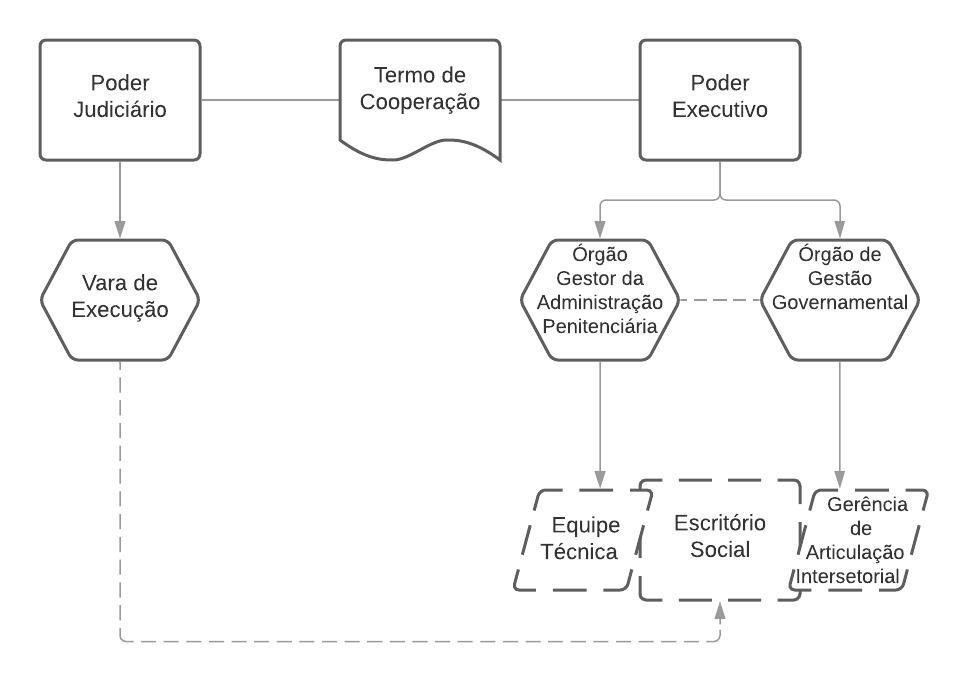 ESCRITÓRIOS SOCIAIS – MODELO DE GESTÃO
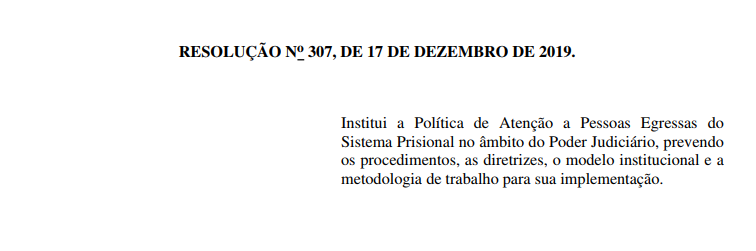 O papel das instituições e suas responsabilidades
Tribunais de Justiça 
Conforme a Resolução 307 do CNJ, os Tribunais de Justiça podem celebrar parcerias para a implantação da política de egressos. Cabe aos Grupos de Monitoramento e Fiscalização do Sistema Carcerário – GMFs, o fomento e o apoio à sustentabilidade do Escritório Social, auxiliando o Poder Executivo na implementação, na gestão, no encaminhamento e atendimento das pessoas usuárias e na articulação com demais instâncias e instituições. 

Varas de Execução Penal
Mobilizar os atores locais para o planejamento e estruturação do Escritório Social;
Priorizar a destinação de verbas das penas de multa para a política de atenção às pessoas egressas;
Promover a participação das equipes técnicas das Varas de Execução nas metodologias do Escritório Social;
Atentar para o atendimento de demandas emergenciais, fiscalizando o fornecimento de insumos no momento de saída das pessoas egressas no sistema prisional e assegurando seu fornecimento quando a soltura ou desligamento ocorrer em sede do Judiciário;
Prever o relaxamento das condicionalidades a serem cumpridas pelas pessoas egressas nos casos de comparecimento frequente e participação em atividades que venham a ser oferecidas pelo serviço de atenção;
Realizar campanhas de comunicação;
Garantir que o controle de condicionalidades seja realizado pelo Poder Judiciário, em locais apropriados e distintos do equipamento de atenção às pessoas egressas
Participar nos processos de avaliação e monitoramento efetivados do serviço de atenção à pessoa egressa, preferencialmente o Escritório Social.
O papel das instituições e suas responsabilidades
Poder Executivo (Estadual ou municipal)

Instituir o órgão executor da atenção à pessoa egressa na unidade federativa, responsabilizando-se por sua gestão, articulação, previsão orçamentária e execução em nível estadual, bem como pelo fomento de instâncias de participação das políticas intersetoriais e da sociedade civil na concepção, acompanhamento e avaliação da política;
Estruturar os Escritórios Sociais, com equipe multidisciplinar qualificada;
Promover a articulação com os demais órgãos da segurança pública estaduais, bem como as demais secretarias responsáveis pelas políticas de educação, trabalho, assistência social, habitação, para mulheres e de diversidade, promoção da igualdade racial, entre outras;
Promover a articulação com os Municípios, Ministério Público, Defensoria Pública, Poder Judiciário e organizações da sociedade civil visando à promoção da política.

Unidade Prisional 

Estabelecer os procedimentos operacionais para execução da metodologia de mobilização da pessoa pré-egressa; 
Organização de fluxo interno de encaminhamento às equipes dos nomes elencados pelo SEEU (Sistema Eletrônico de Execução Unificado), como possíveis participantes das atividades de atendimento ao pré-egresso;
ESCRITÓRIOS SOCIAIS – METODOLOGIAS
Singularização do atendimento: trata-se de metodologia de identificação de demandas e potenciais de cada sujeito que procura pelos serviços. A singularização baseia-se na compreensão dos vínculos e relações entre sujeito e suas esferas de sociabilidade, superando a perspectiva da individualização, cujo foco recai sobre os atributos individuais. No processo de singularização busca-se mapear as trajetórias de vida dos sujeitos e suas interações sociais, visando ao fortalecimento de esferas de sociabilidade que permitam superar as condições de vulnerabilidade em se encontram.
Mobilização de pré-egressos: esta metodologia está voltada para a criação de vínculos entre a política de atenção às pessoas egressas e as pessoas em privação de liberdade, sobretudo no período final de cumprimento de pena. Sua finalidade é não somente dar conhecimento acerca do Escritório Social, mas identificar as demandas que são requeridas pelos sujeitos e, a partir delas, mobilizar redes de políticas e instituições para promover o atendimento. Compreende-se que esta articulação é capaz de mobilizar o interesse dos sujeitos, criando os vínculos necessários para gerar sua participação na política.
Articulação de redes: trata-se da mobilização de redes de instituições da sociedade civil e da vinculação das políticas públicas, a fim de atender as demandas encontradas.
ESCRITÓRIOS SOCIAIS – METODOLOGIAS
As metodologias são baseadas, ainda, no reconhecimento das diferenças e da interseccionalidade de raça, gênero e orientação sexual que caracteriza o processo de encarceramento e as dinâmicas internas da gestão prisional, sobrepondo efeitos ao estigma e às formas de discriminação que incorrem sobre as pessoas egressas. Por este motivo, prevê-se a adoção de ações afirmativas e e de enfrentamento às formas de discriminação racial, de gênero e orientação sexual.
ESCRITÓRIOS SOCIAIS – IMPLEMENTAÇÃO
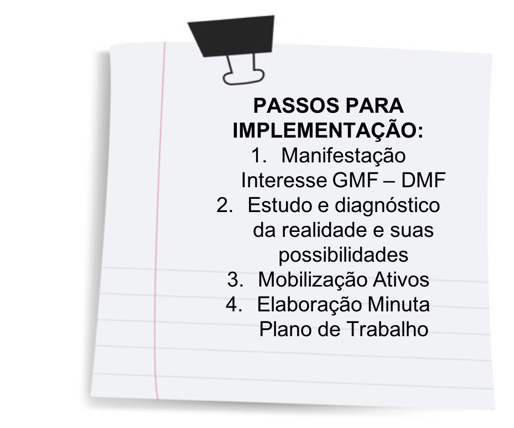 A implementação de um Escritório Social, independentemente de suas modalidades, se inicia com a manifestação de interesse do ator institucional que esteja articulando sua viabilização na localidade, por meio de envio de e-mail ao Departamento de Monitoramento e Fiscalização do Sistema Carcerário e dos Sistema de Execução de Medidas Socioeducativas (DMF) do Conselho Nacional de Justiça (CNJ) o qual iniciará as tratativas internas para seguimento da iniciativa.
Após análise e aprovação, o DMF compartilhará a minuta padrão do Termo de Cooperação Técnica para o ente responsável. 

O CNJ auxiliará em todo o processo de implementação.
ESCRITÓRIOS SOCIAIS – FUNCIONAMENTO
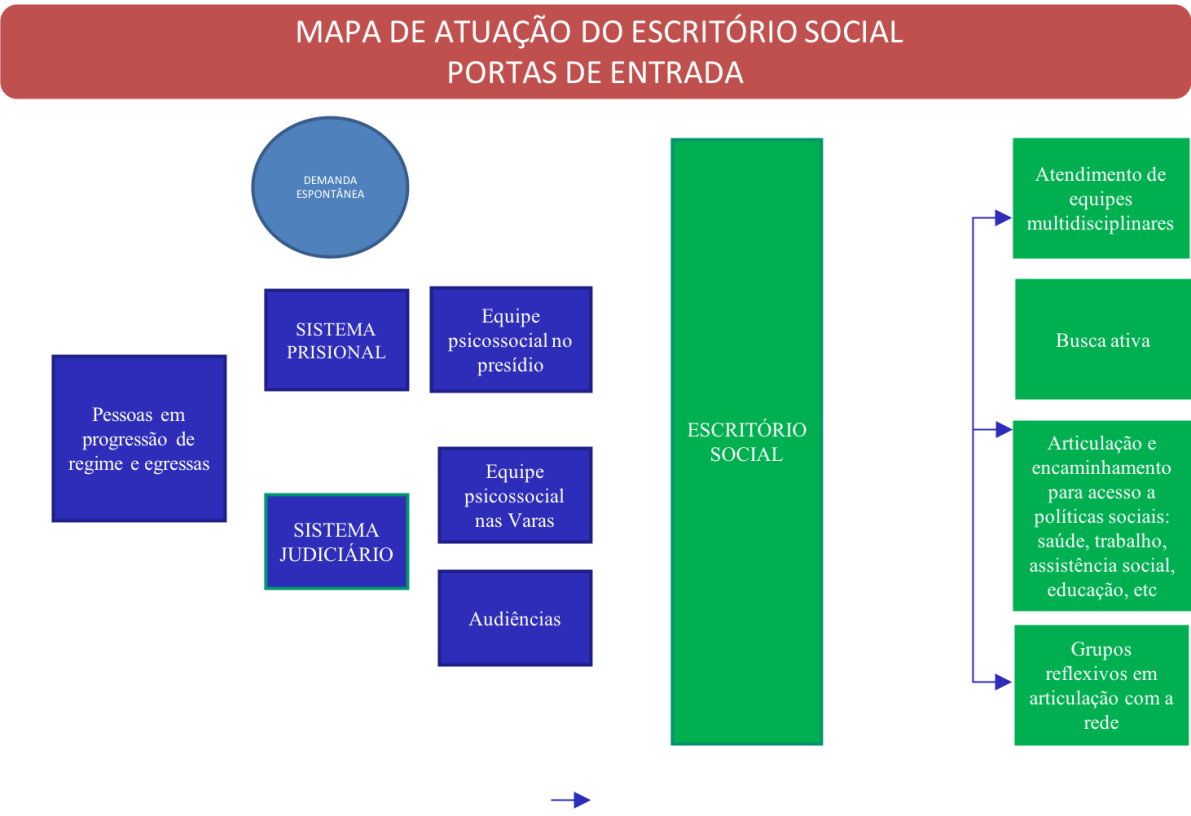 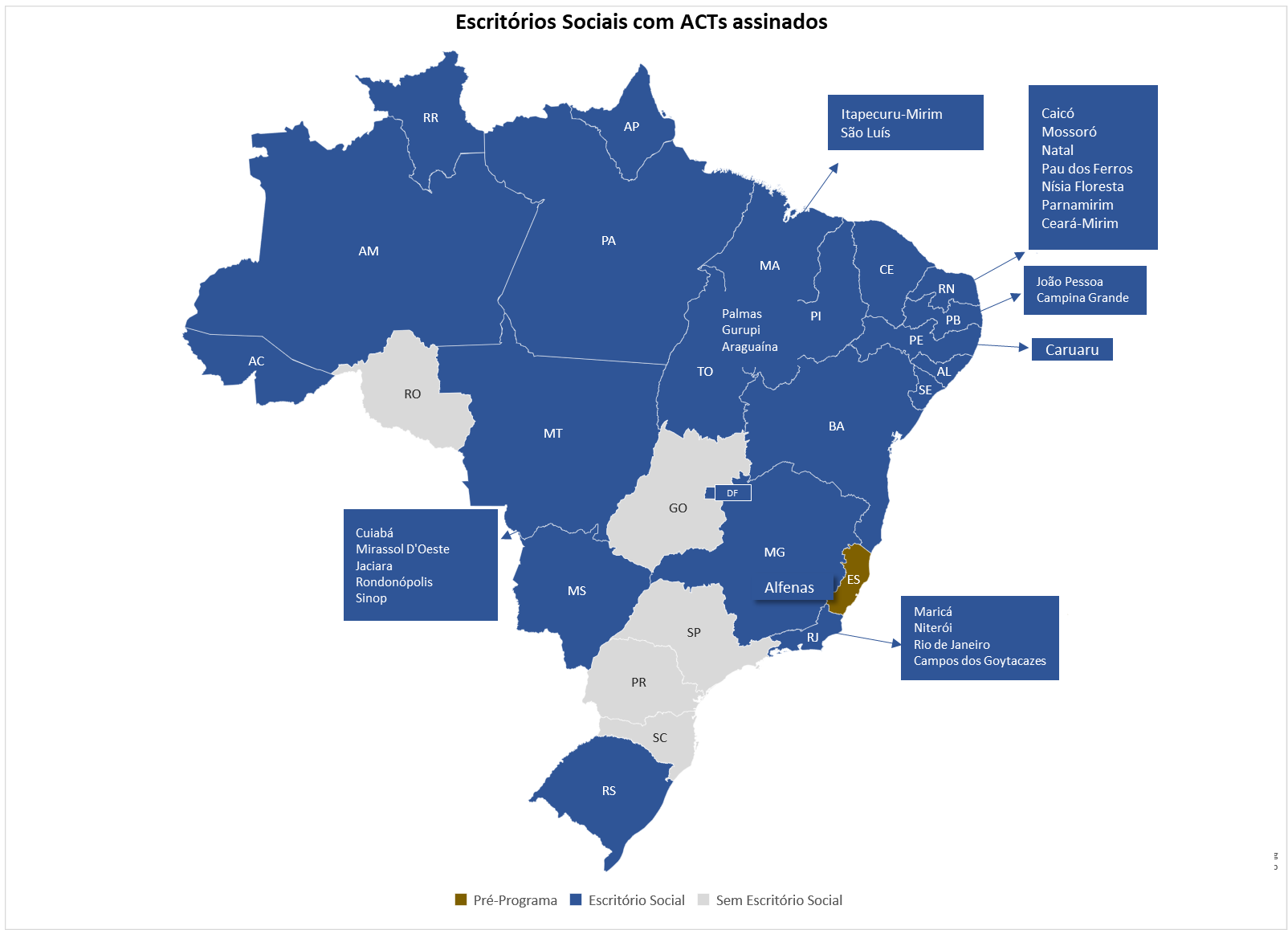 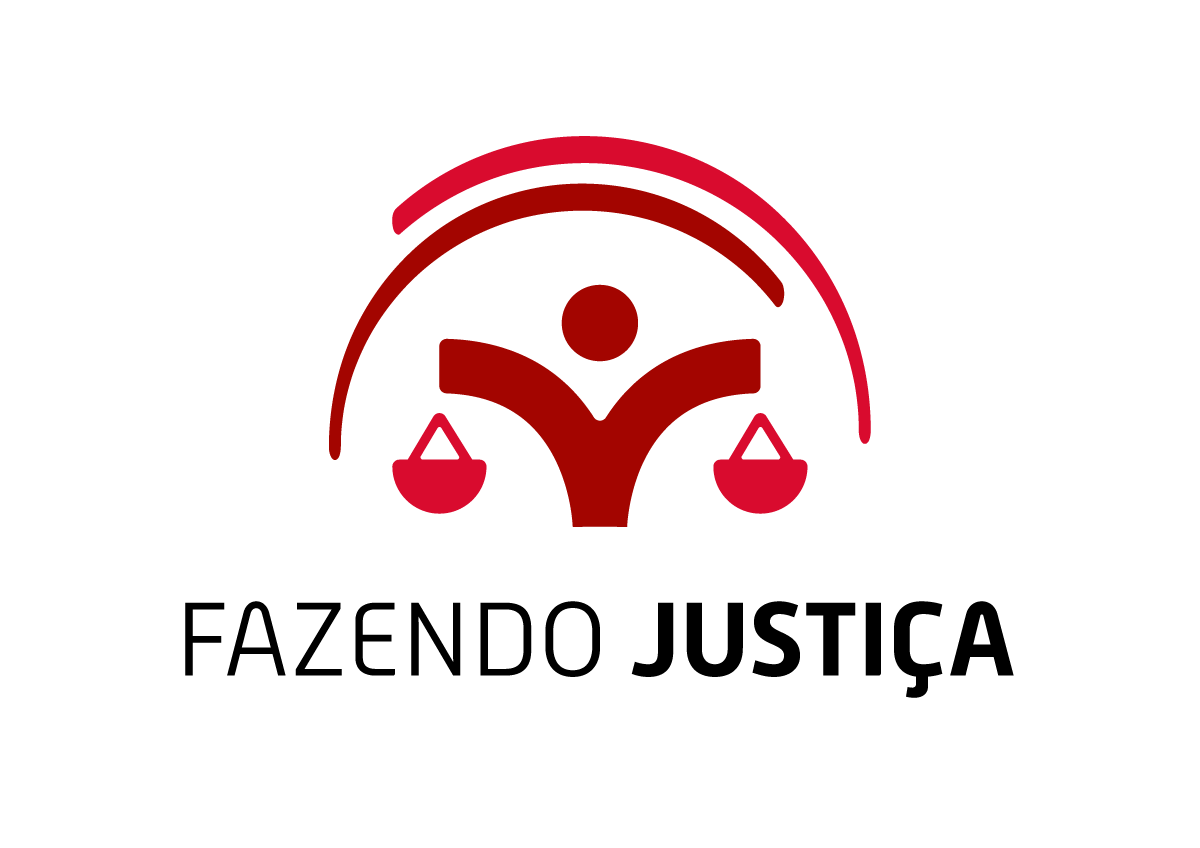 Rede de Atenção à Pessoa Egressa do Sistema Prisional (RAESP)
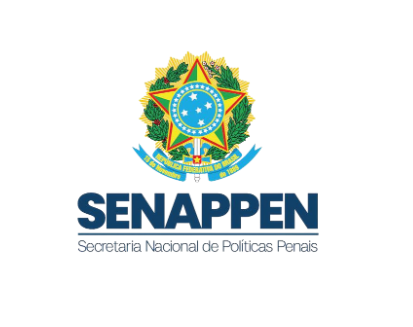 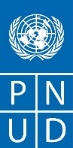 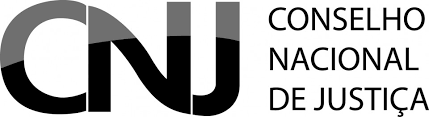 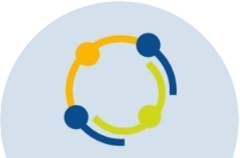 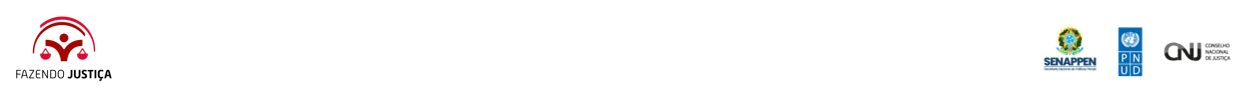 RAESP: Histórico e princípios
A RAESP é a Rede de Atenção as Pessoas Egressas do Sistema Prisional. A primeira RAESP foi criada em maio de 2006 através de iniciativas de sete instituições, com suas ações desenvolvidas no território, do Estado do Rio de Janeiro.
Trata-se de uma metodologia de formação de redes, com foco no fortalecimento da agenda de atenção às pessoas egressas do Sistema Prisional e que tem como estratégia a mobilização voluntária, horizontal e colaborativa entre atores do Poder Público e da sociedade civil.
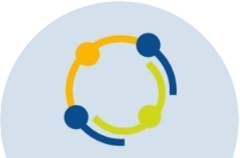 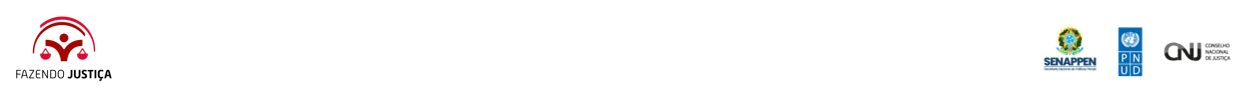 Porque fomentar essa Rede?
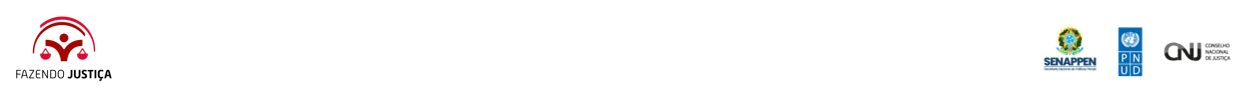 Entregas – Parceria com RAESP-RJ
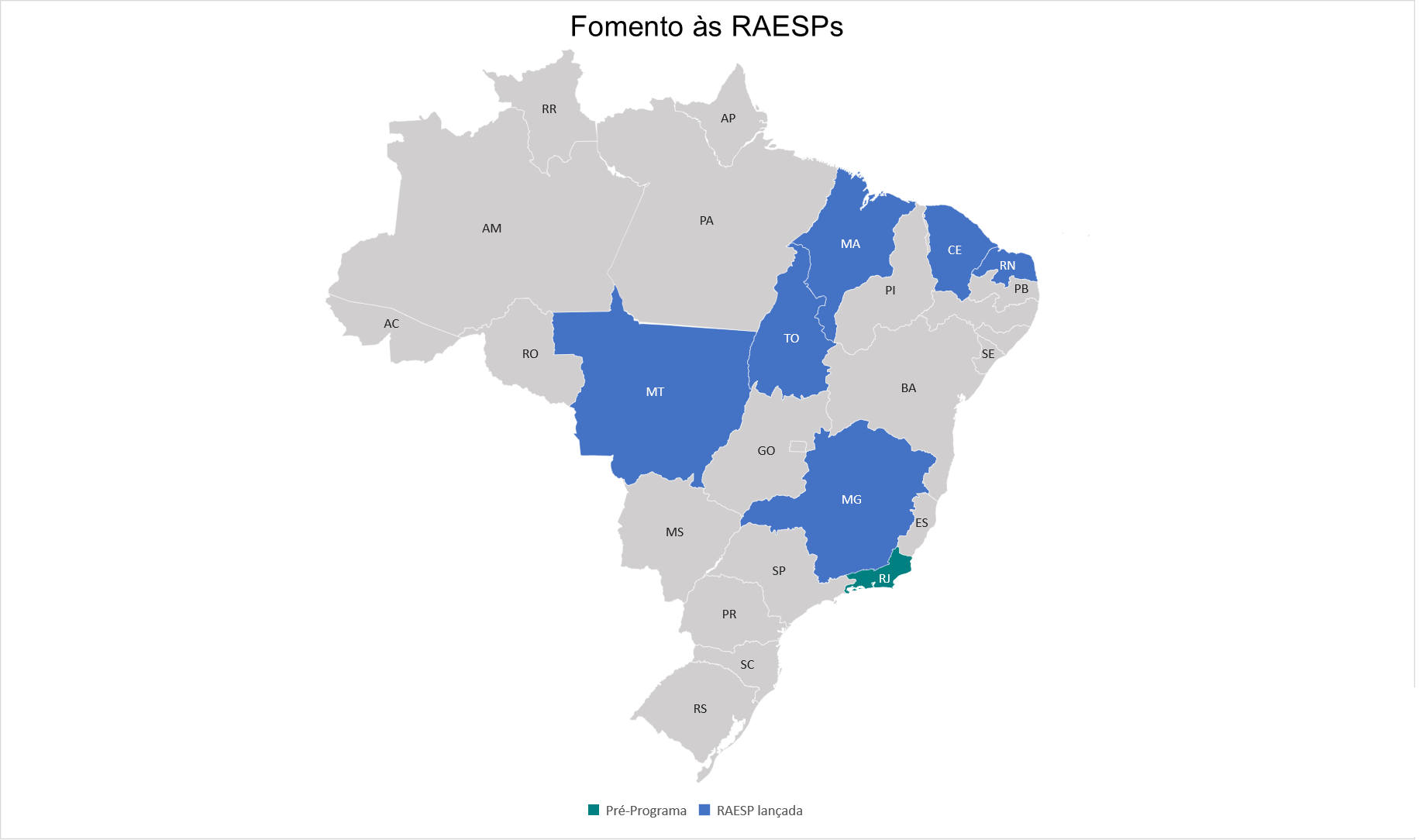 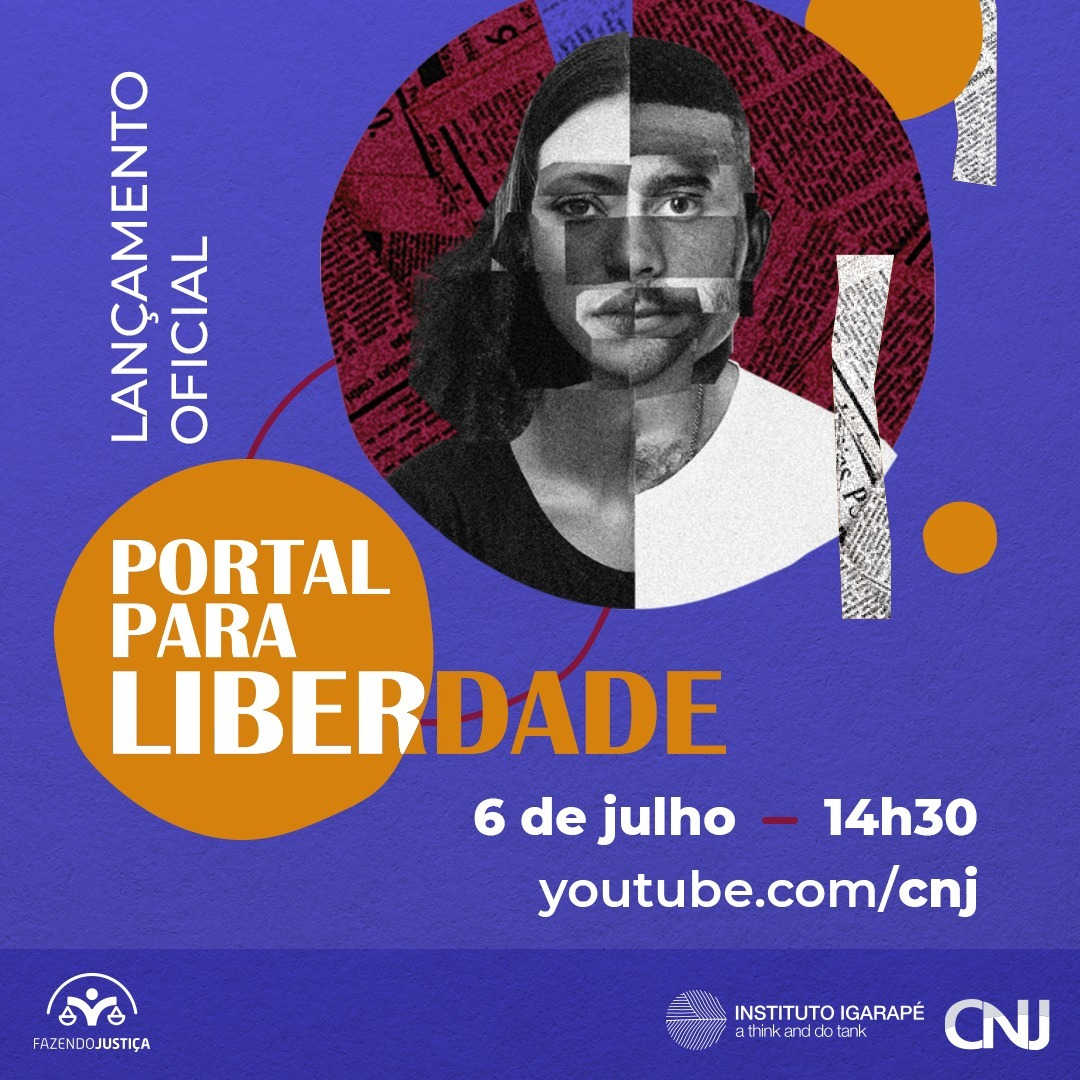 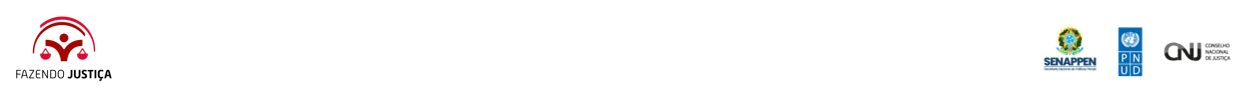 Entregas – Parceria com Igarapé
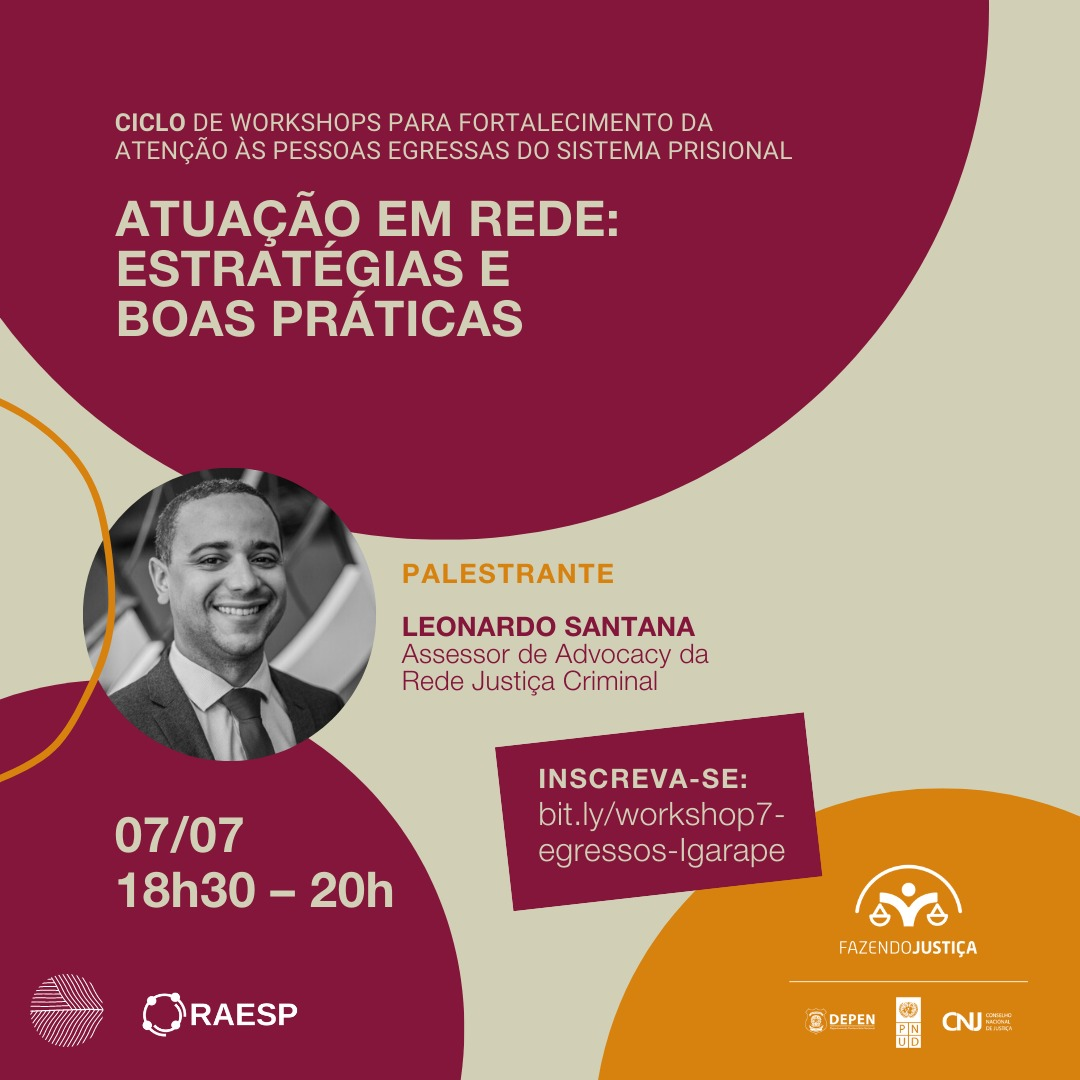 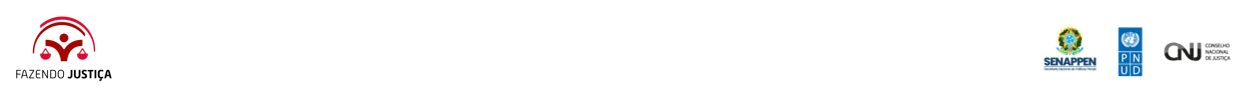 Próximos passos
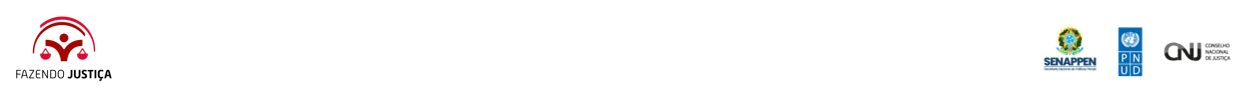 Etapas de implementação
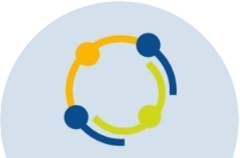 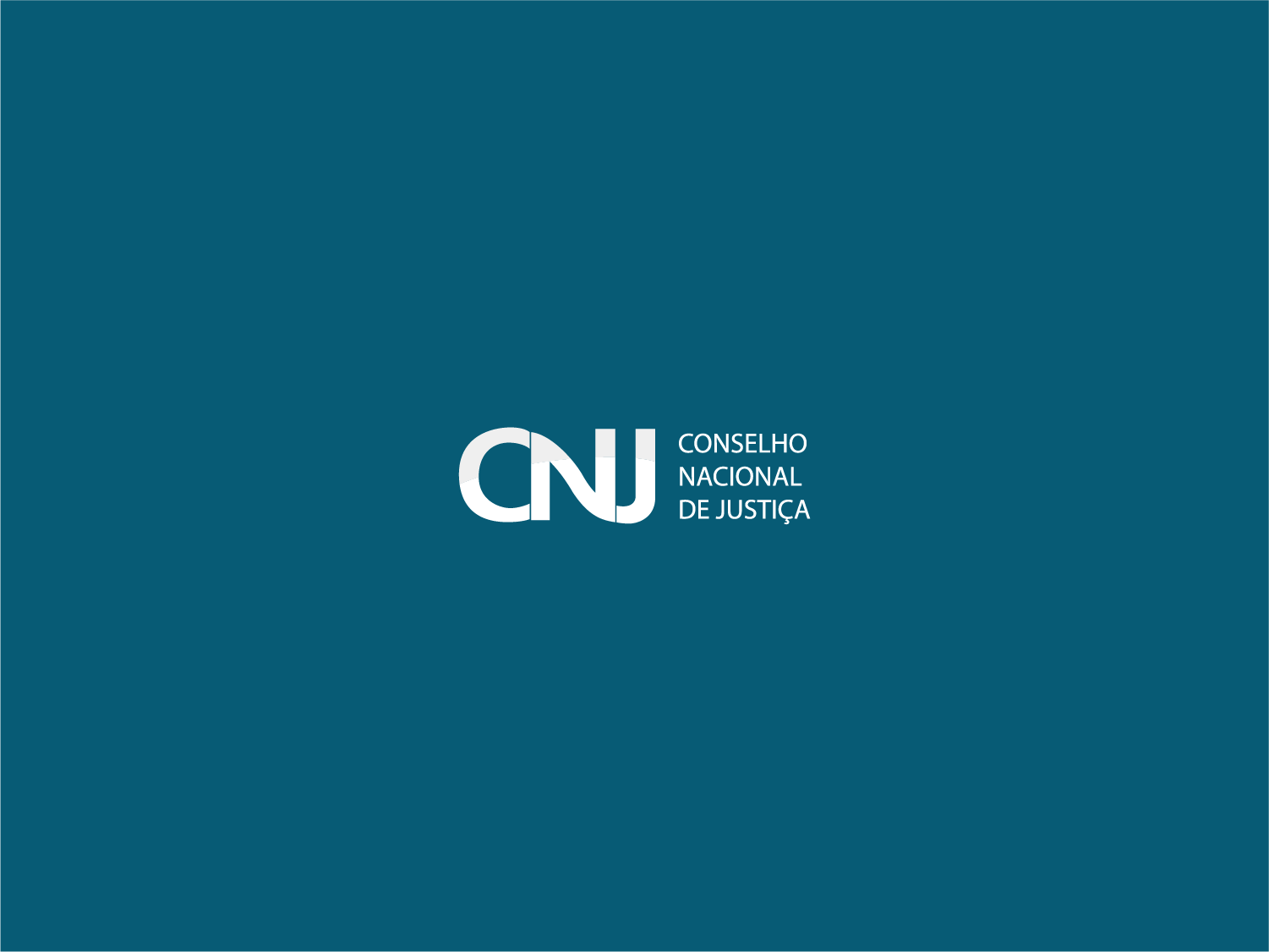